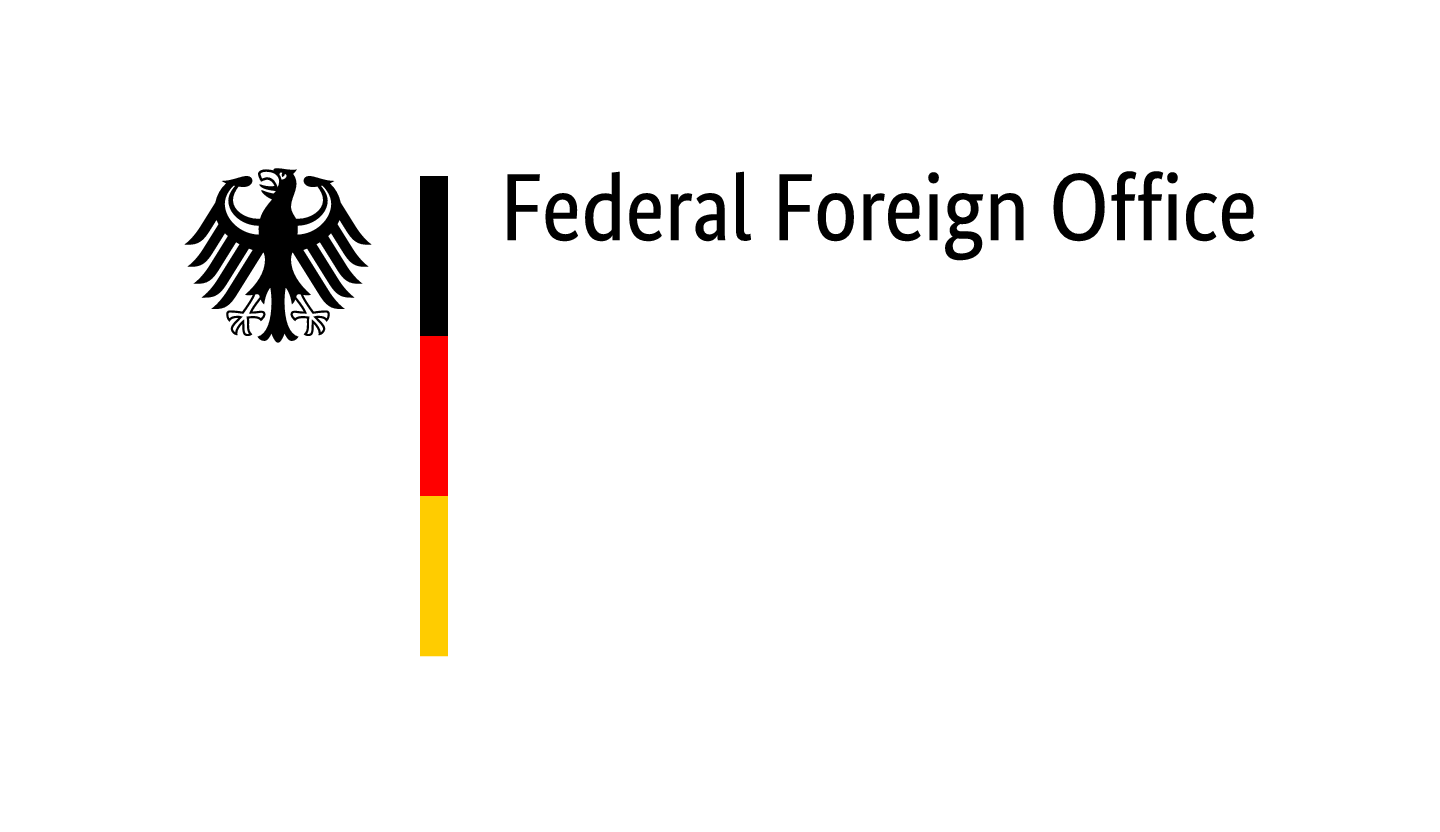 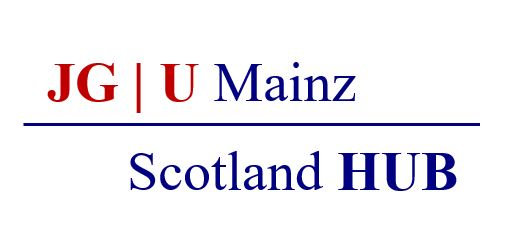 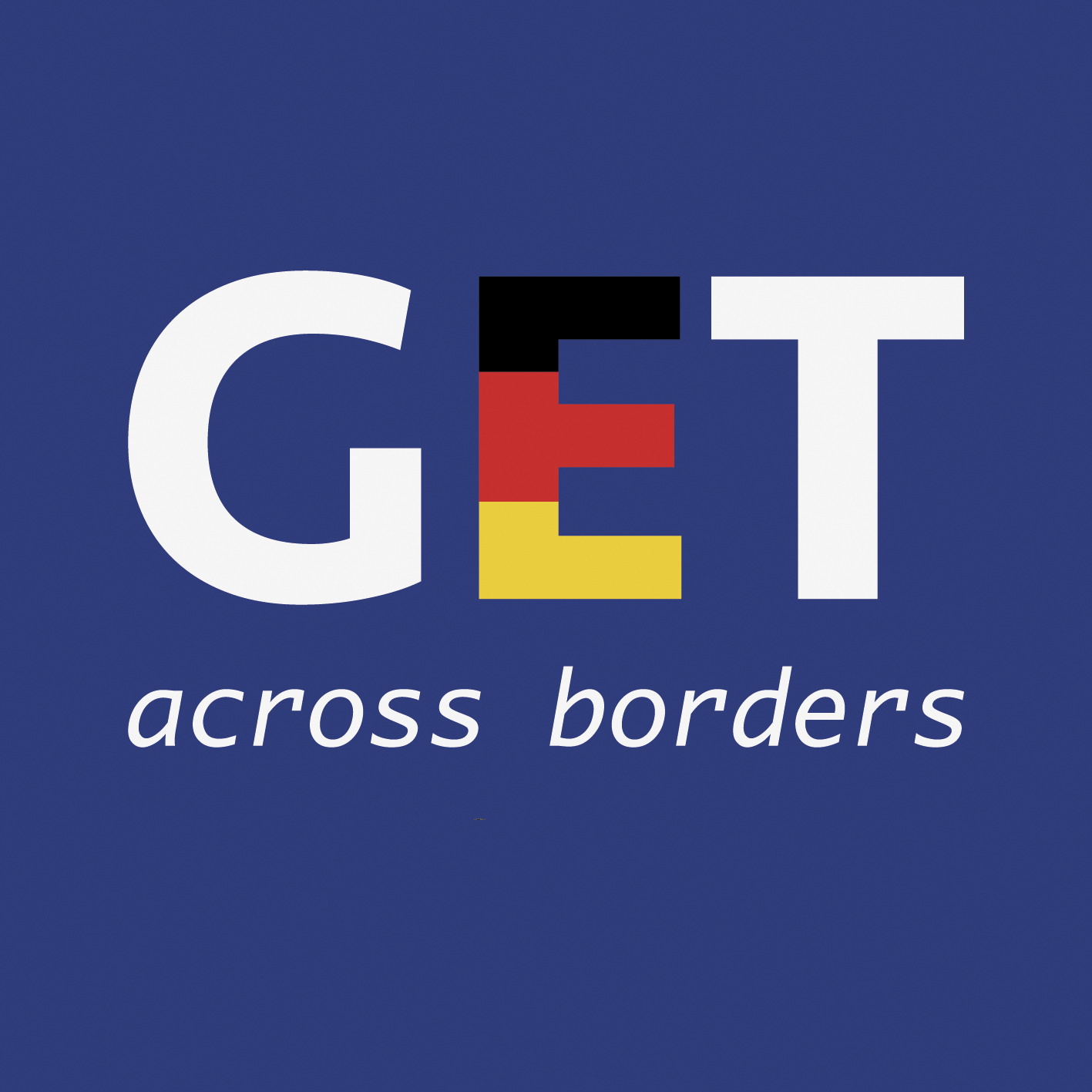 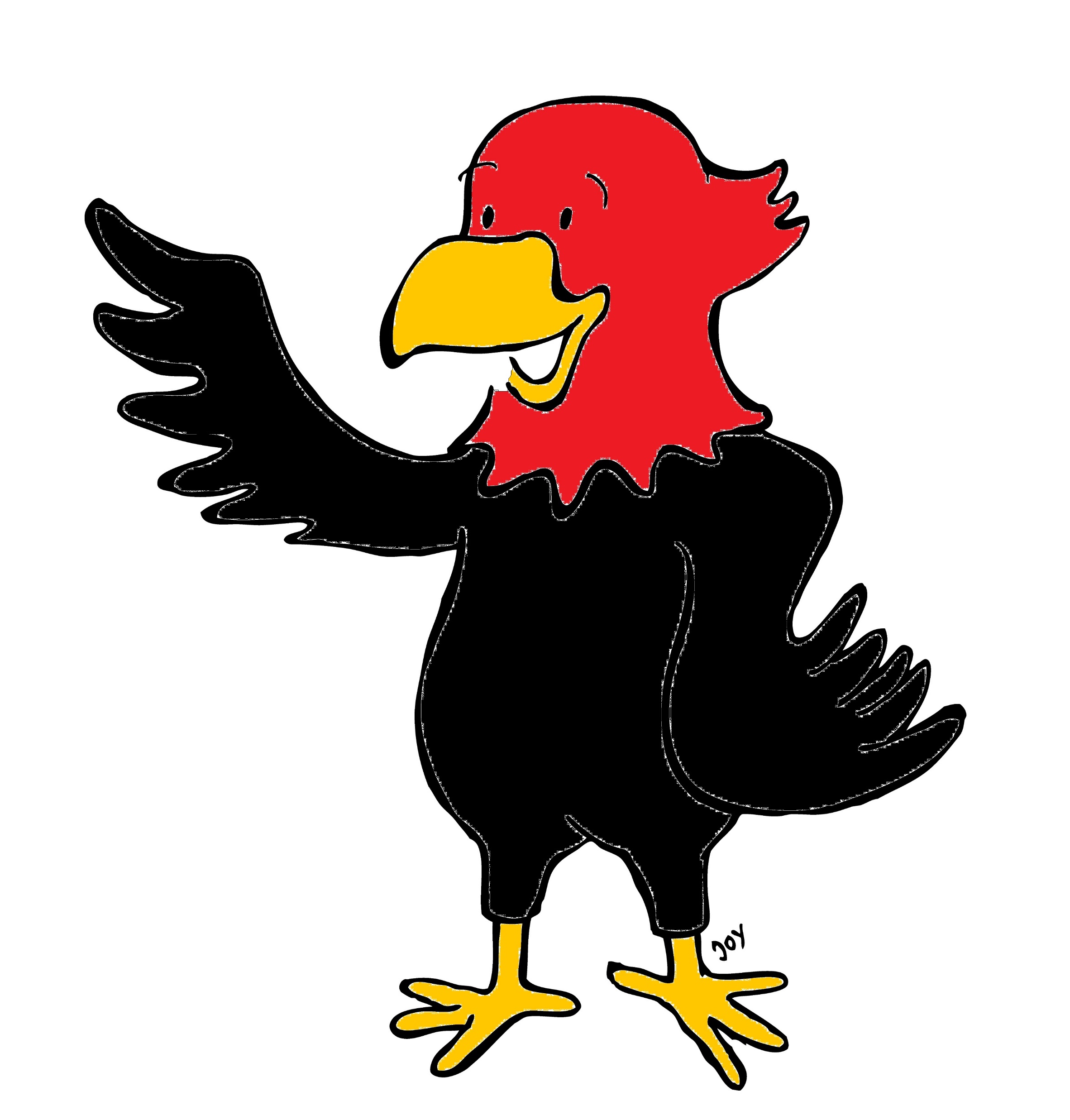 GET Buddied Up
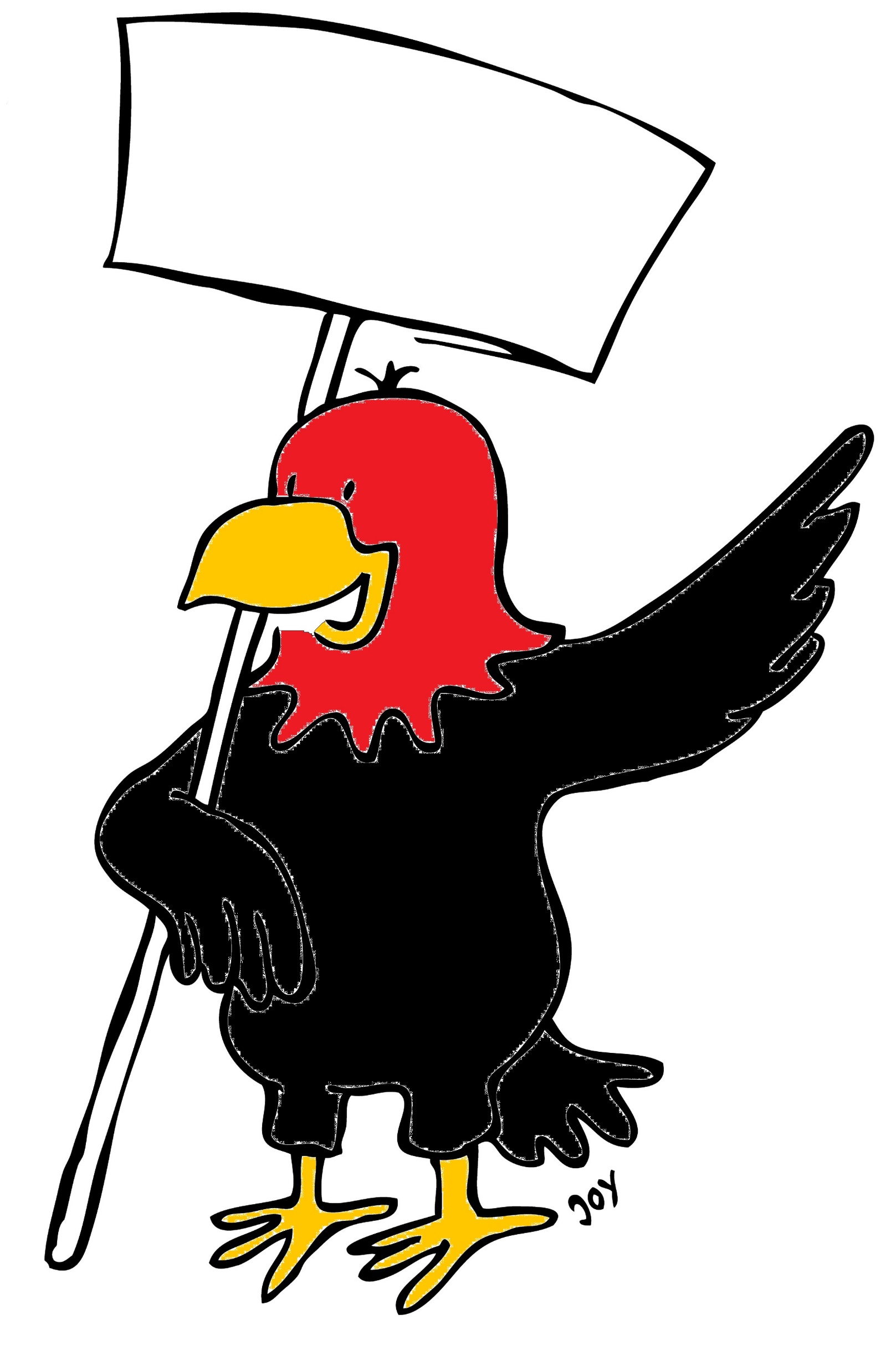 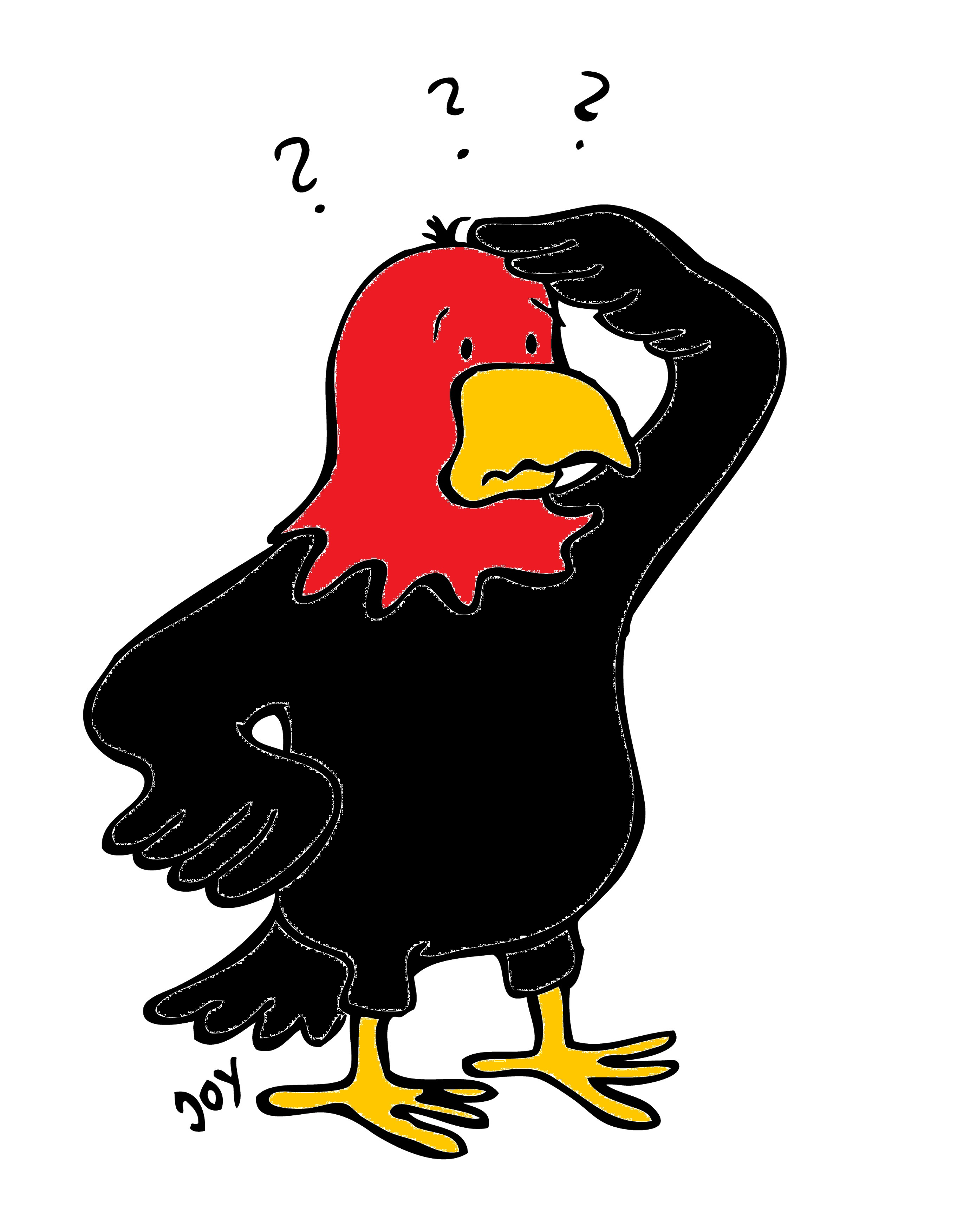 German with Ali, the Eagle 
get-across-borders@uni-mainz.de
© 2020 - GET Across Borders
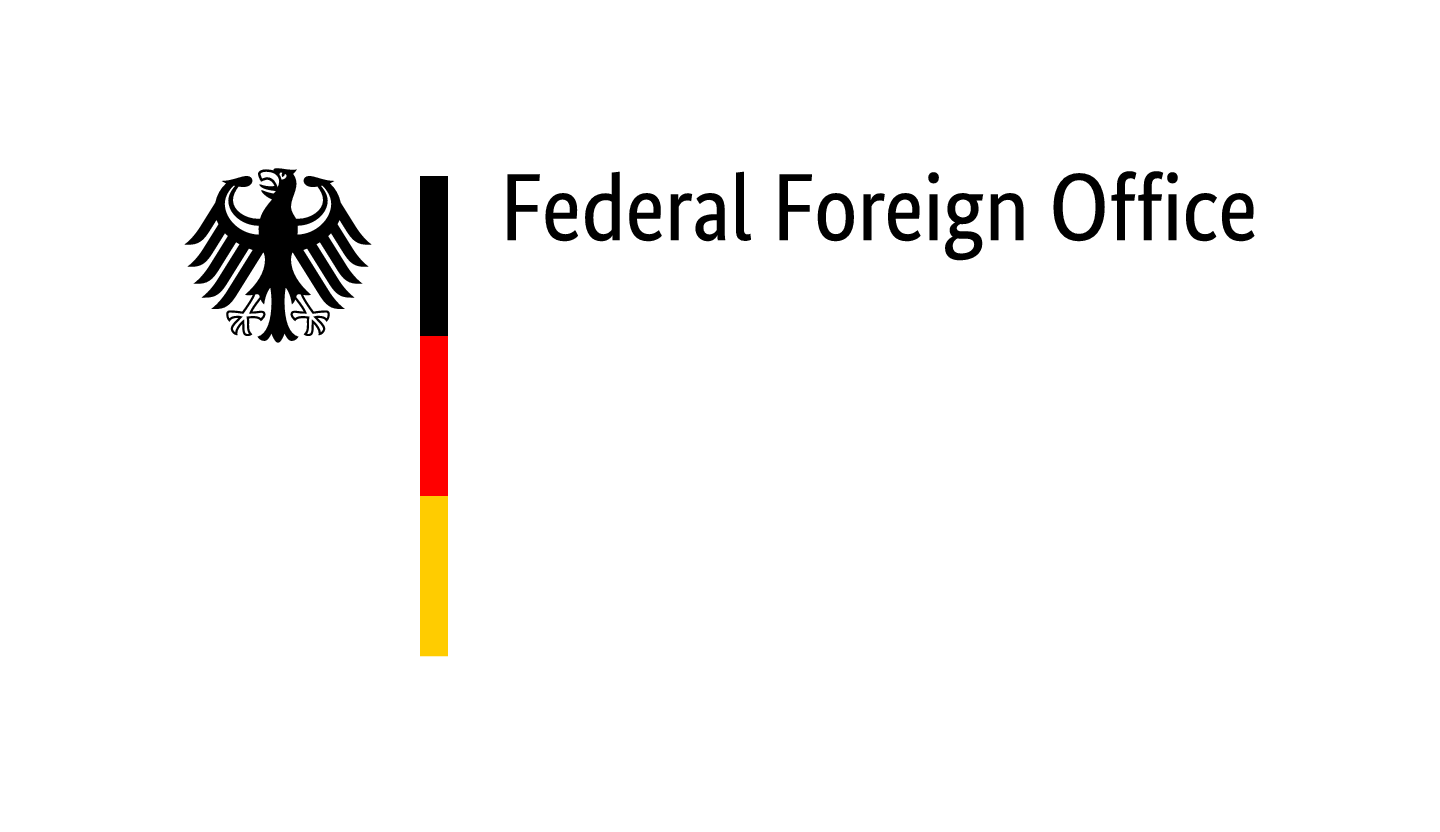 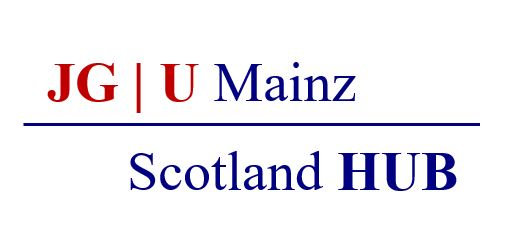 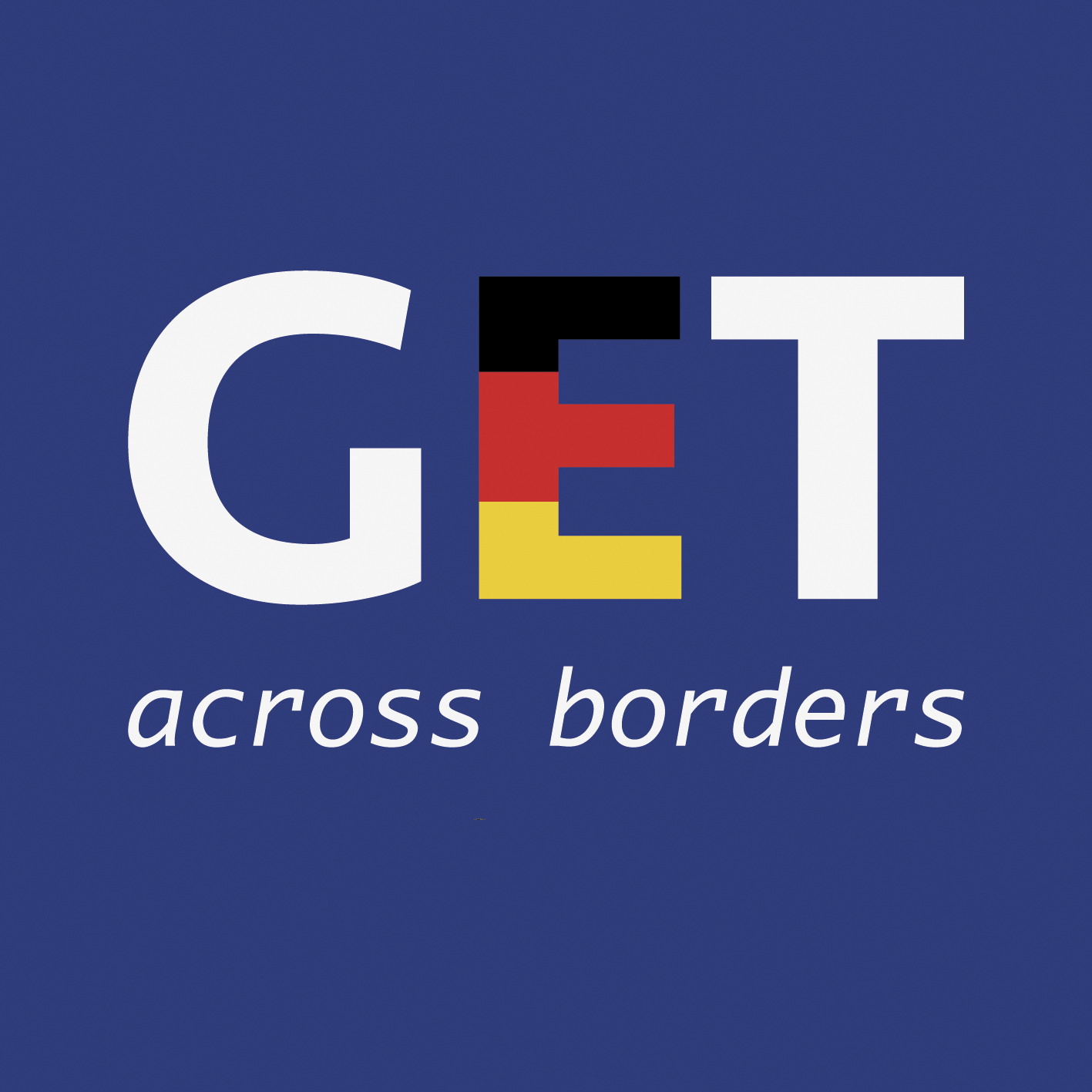 Deutsch lernen mit Ali,unserem AdlerSigrid Rieuwertsget-across-borders@uni-mainz.de
Willkommen!
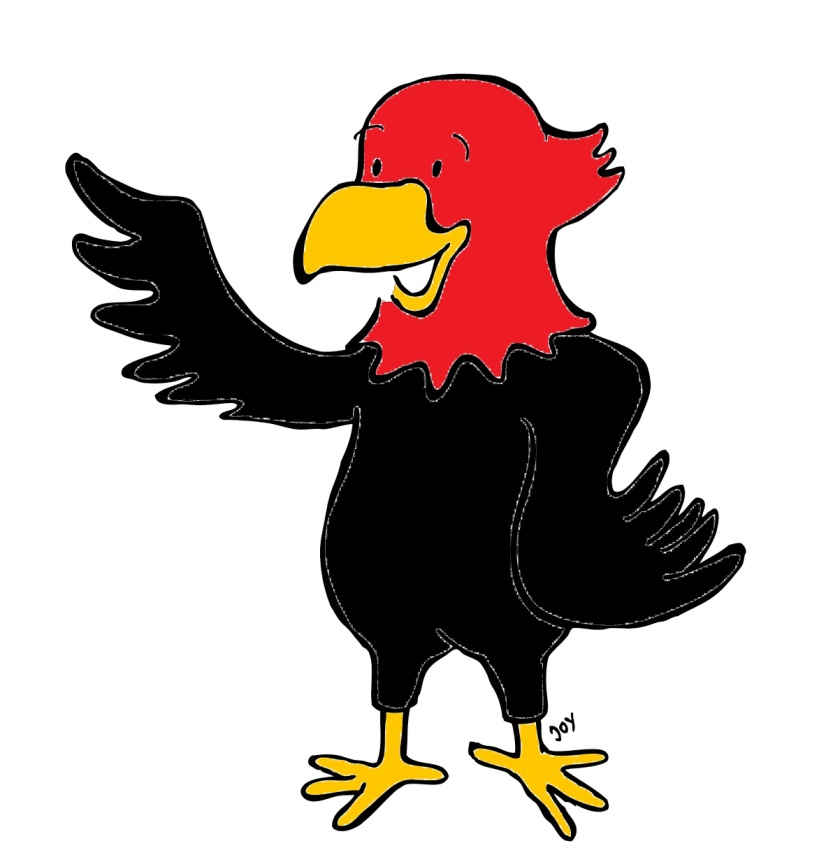 Today we are going to learn…
how Germans celebrate New Year’s Eve.
how to wish someone a happy New Year in German.
German words for fireworks and New Year’s symbols.
3
© GET Across Borders
Silvester(New Year’s Eve)
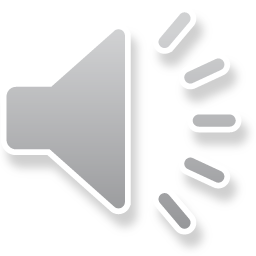 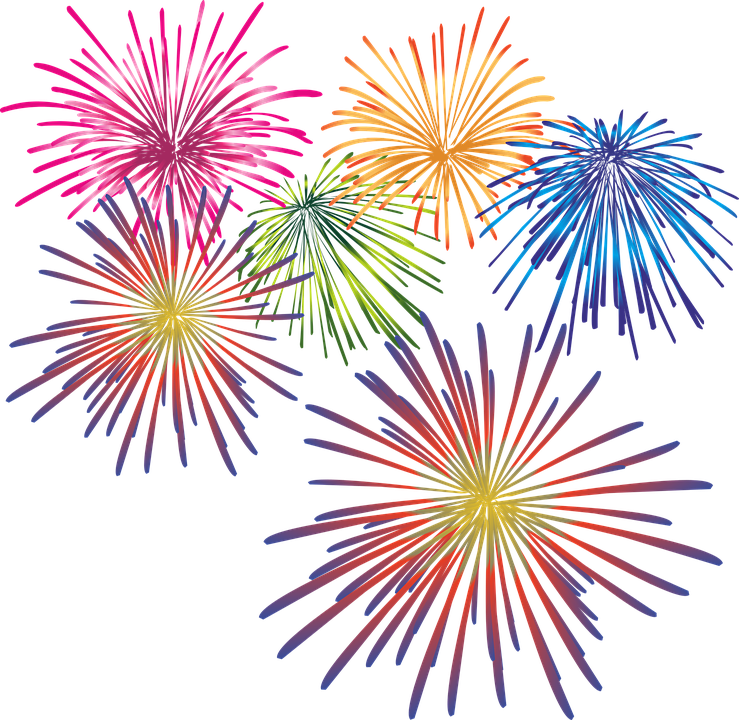 Dezember
31
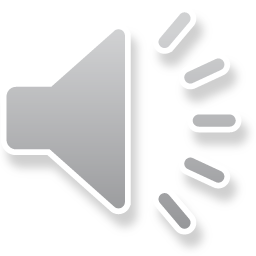 © Pixabay
4
© GET Across Borders
Essen(food)
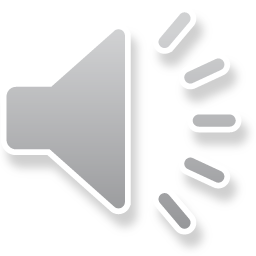 Karpfen (fish)
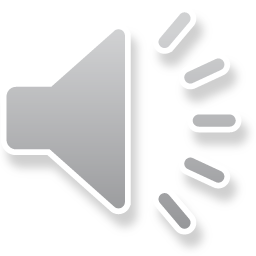 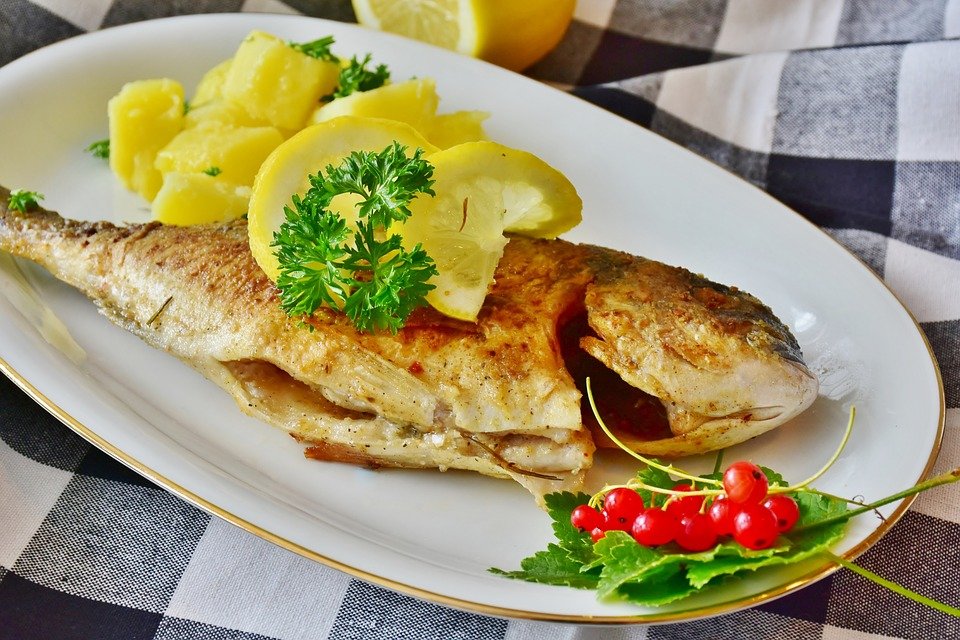 Linsen				       Raclette
(lentils)				       (raclette)
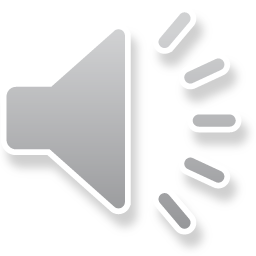 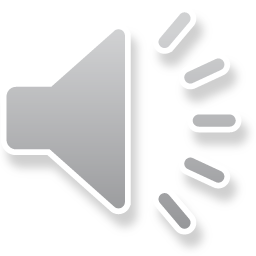 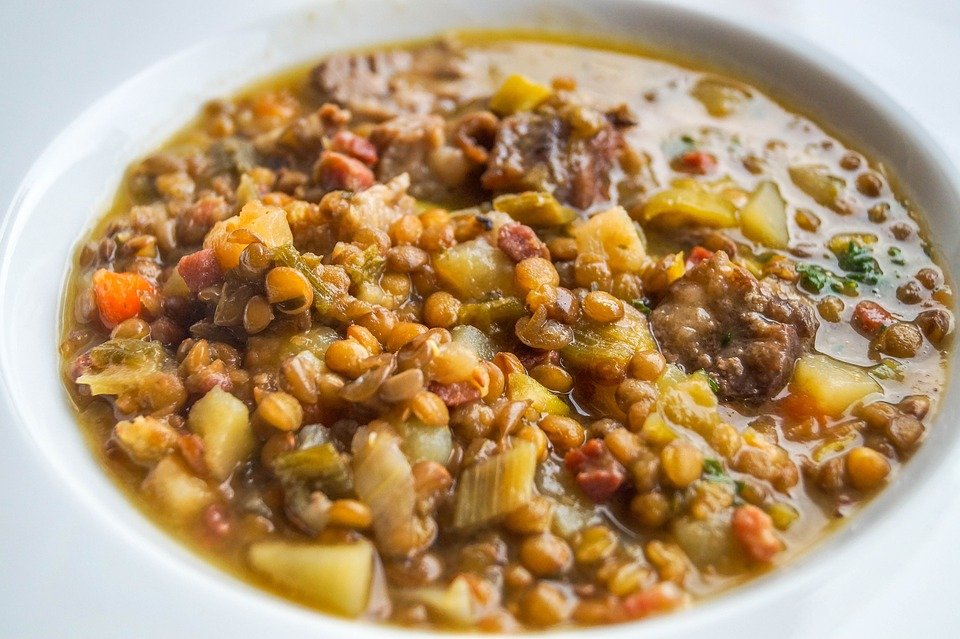 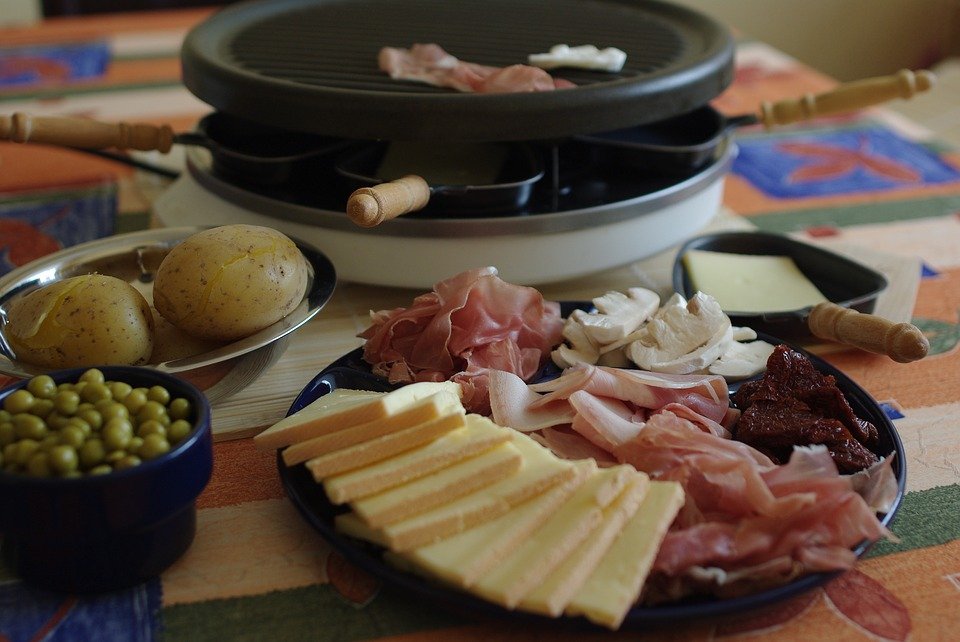 © Pixabay
© Pixabay
© Pixabay
5
© GET Across Borders
Activities on New Year’s Eve
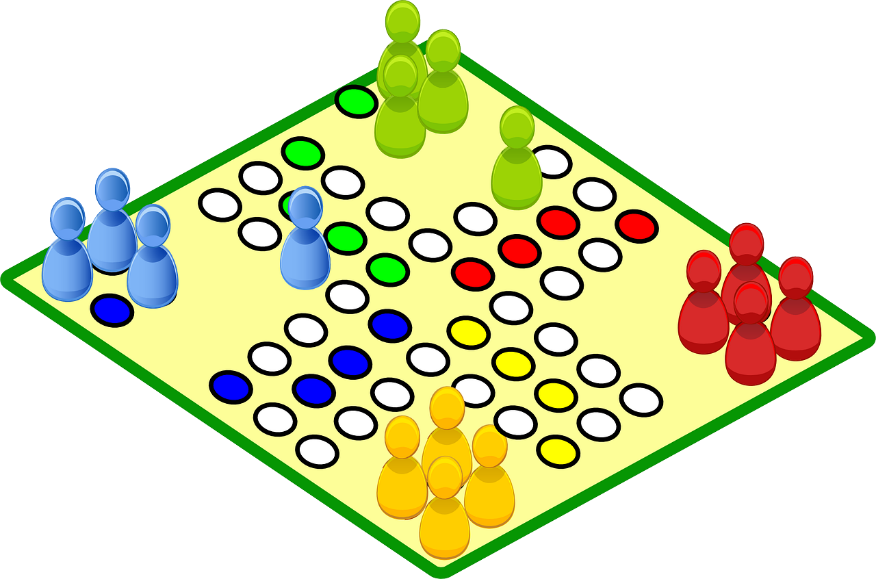 Spiele (games)
Tanzen (dancing)
Filme (movies)
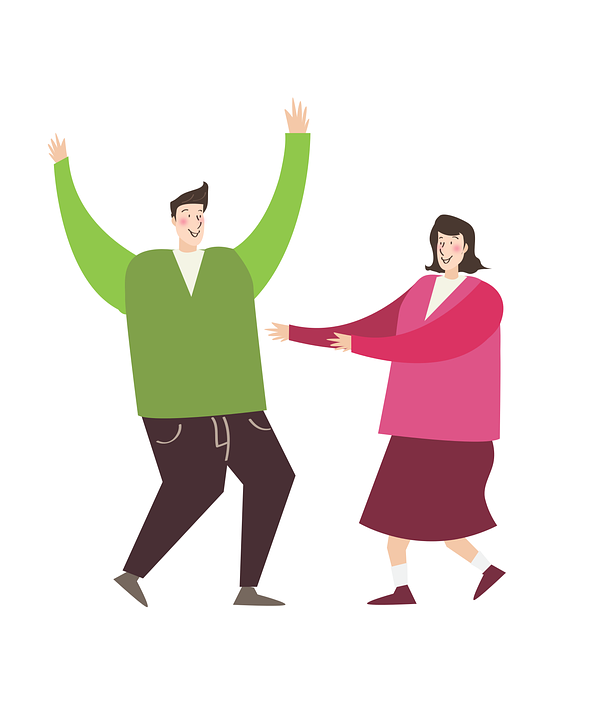 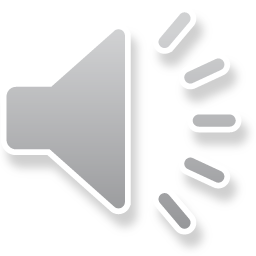 © Pixabay
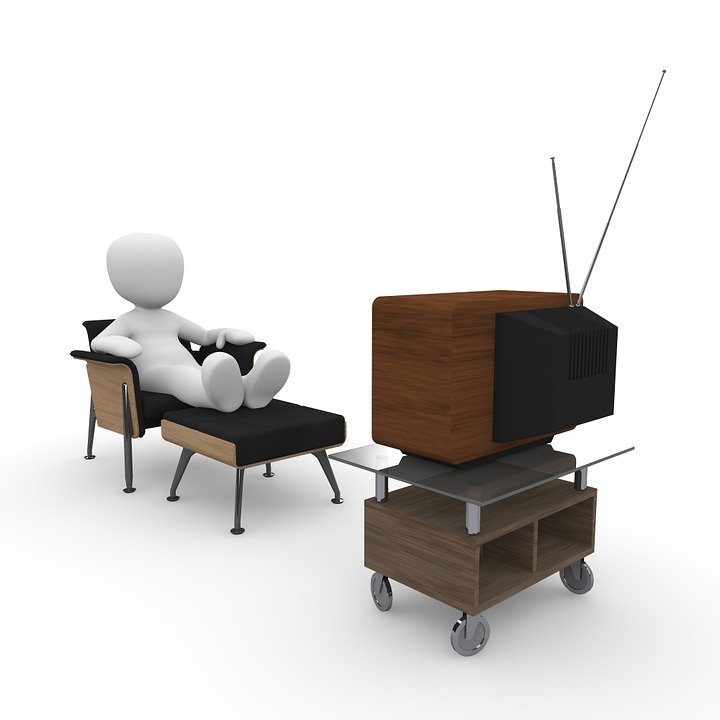 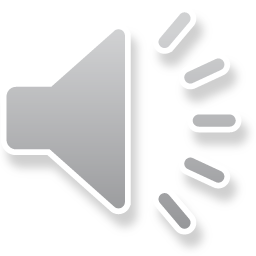 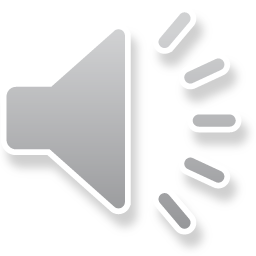 © Pixabay
© Pixabay
6
© GET Across Borders
Guten Rutsch
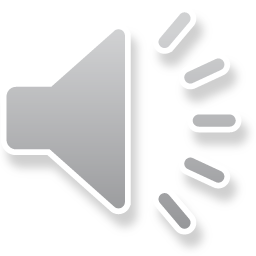 Jewish “Gut Rosch” = Beginning
This is how people greet each other before the new year has come.
It means something like “May you have a nice beginning of the New Year”.
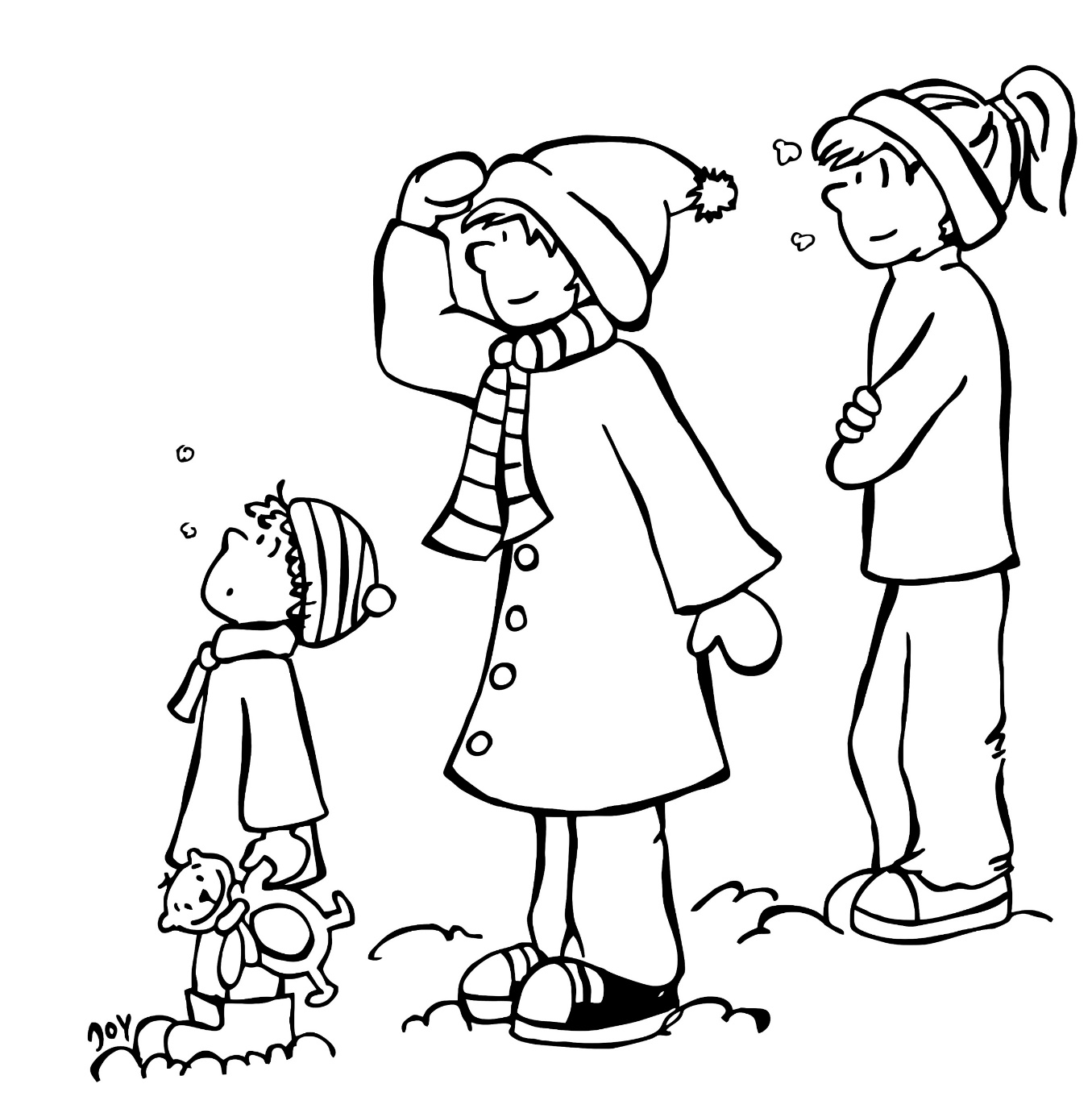 source: https://www.focus.de/wissen/mensch/silvesterbraeuche-so-feiert-deutschland_id_6583812.html
7
© GET Across Borders
Feuerwerk(fireworks)
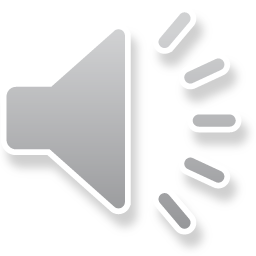 Rakete	   Wunderkerze		Tischfeuerwerk
(rocket)	    (sparkler)		(table firework)
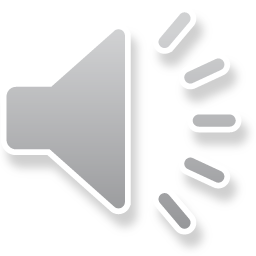 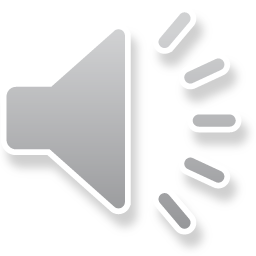 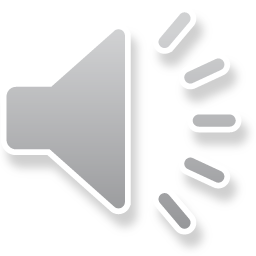 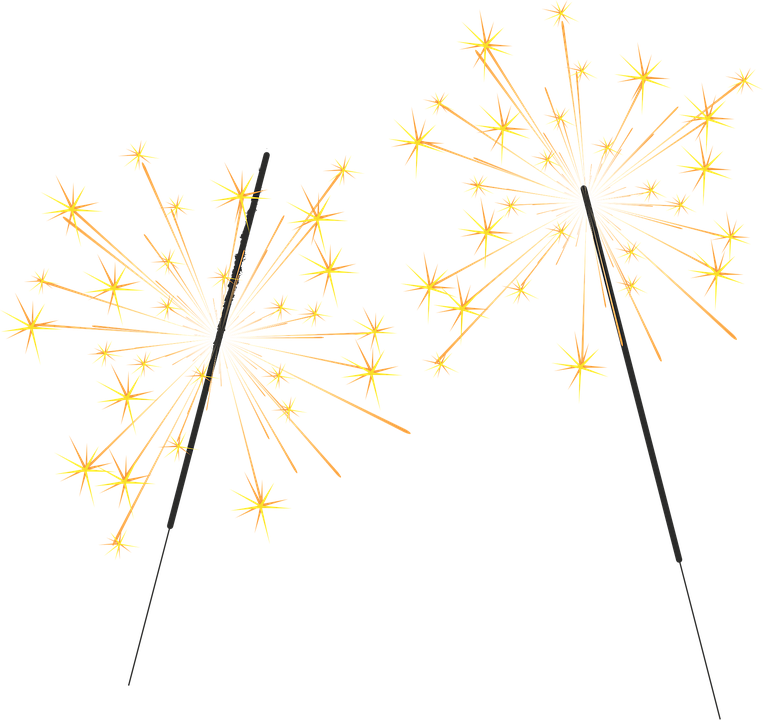 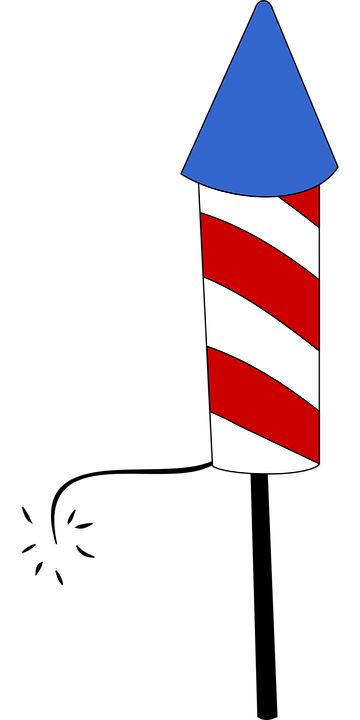 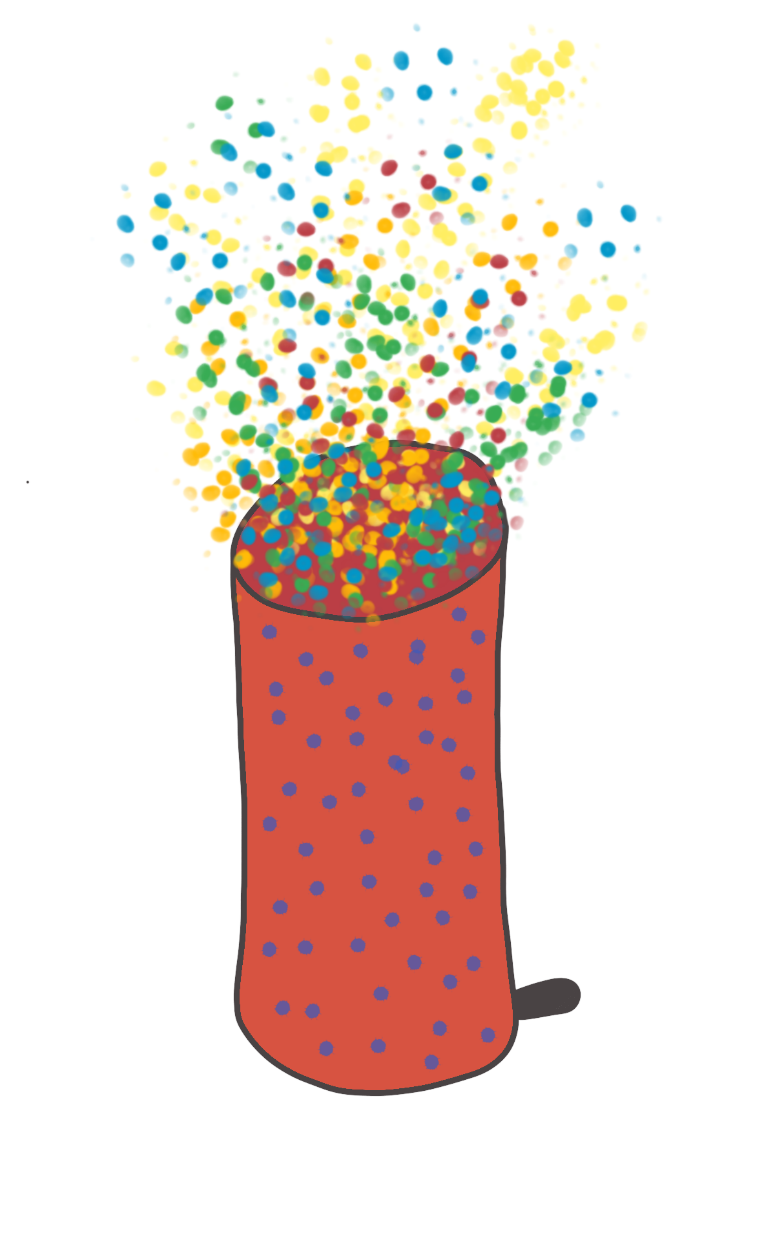 © Pixabay
© Pixabay
8
© GET Across Borders
Frohes neues Jahr!
Danke gleichfalls!
(Thank you, the same to you!)
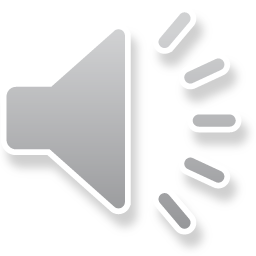 Frohes neues Jahr!
(Happy New Year!)
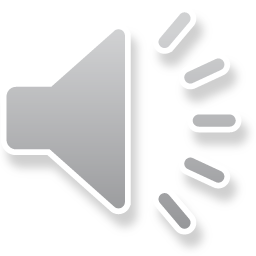 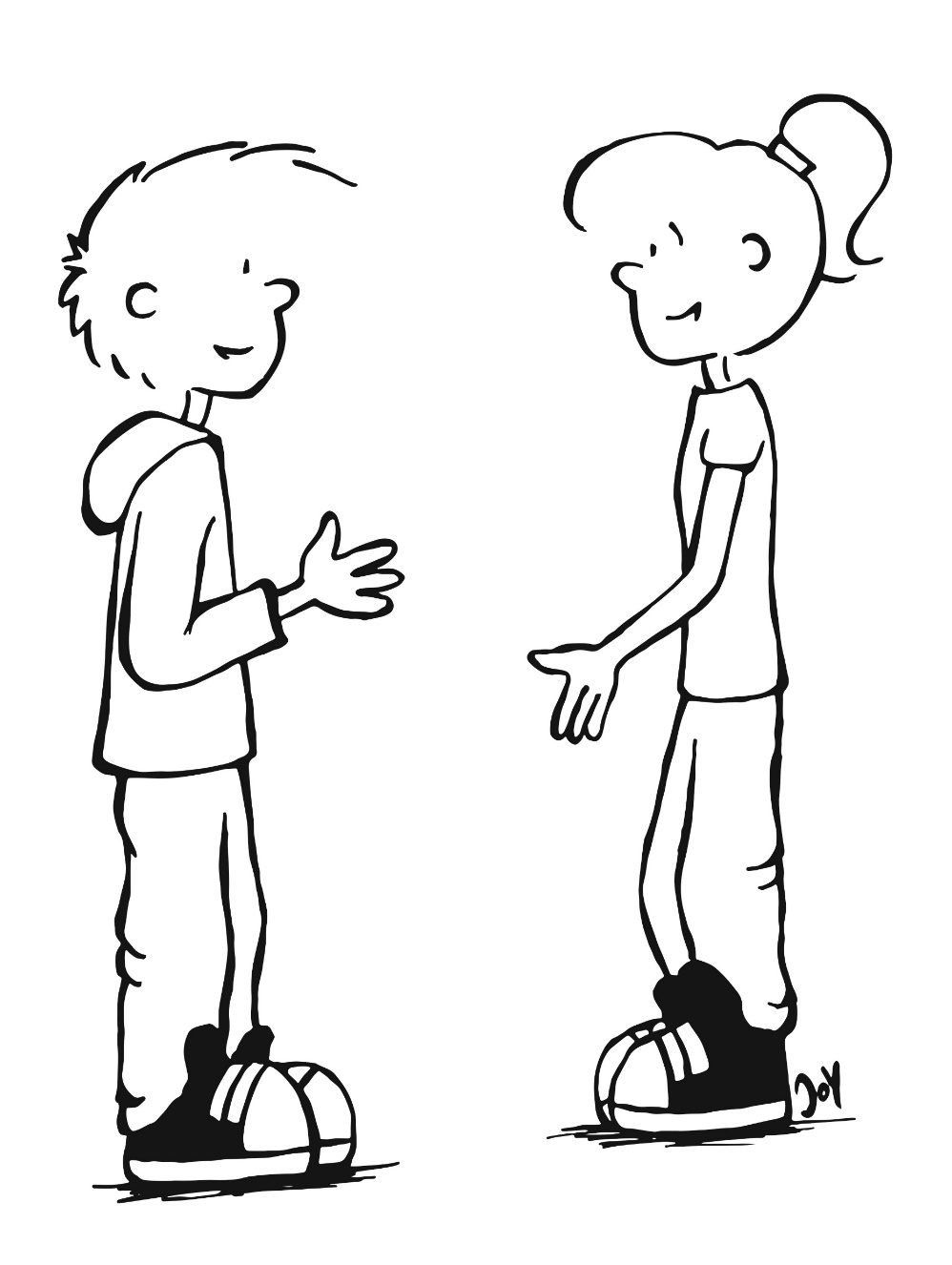 9
© GET Across Borders
Symbols for good luck
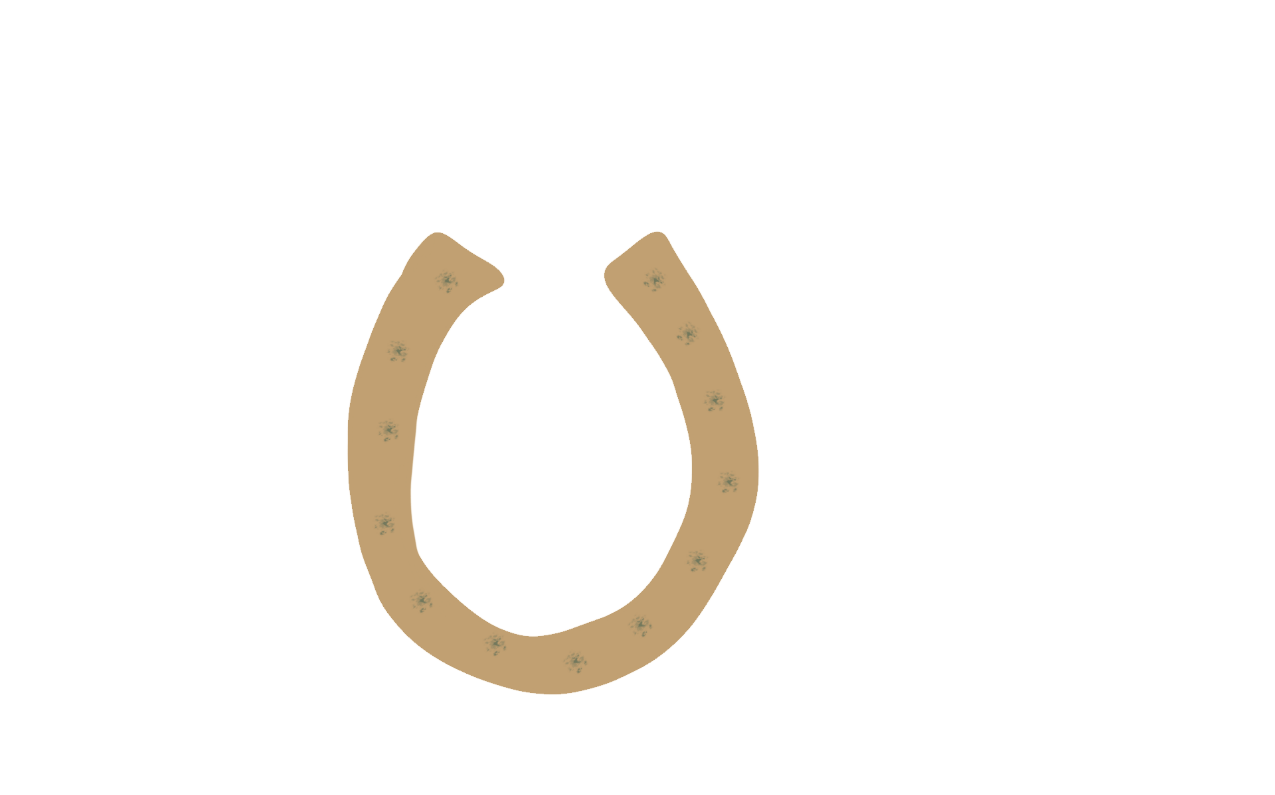 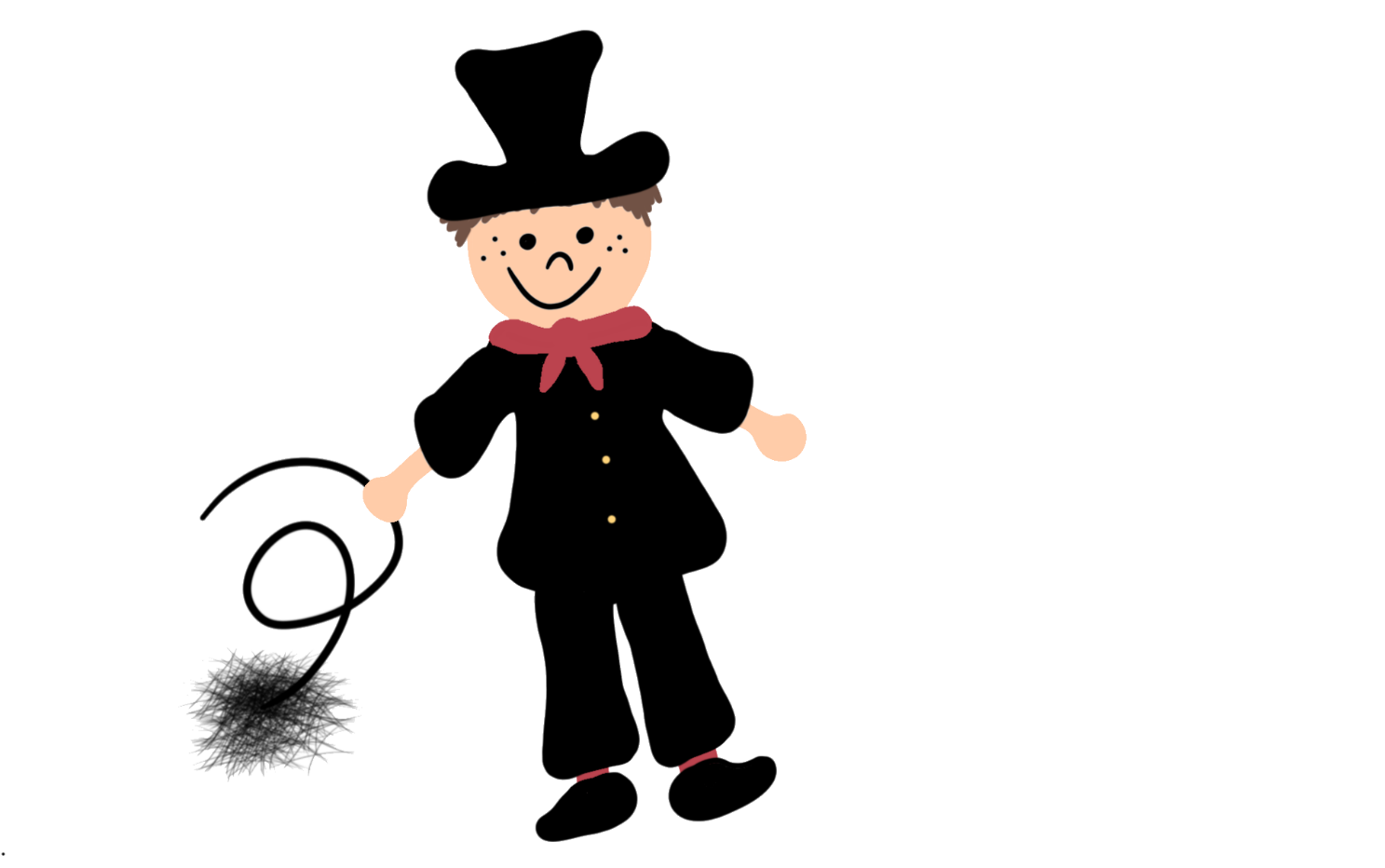 Hufeisen (horseshoe)
Schornsteinfeger (chimney sweeper)
Kleeblatt (shamrock)
Schwein (pig)
Marienkäfer (ladybug)
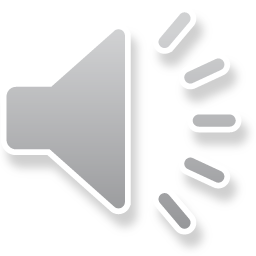 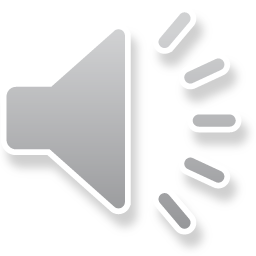 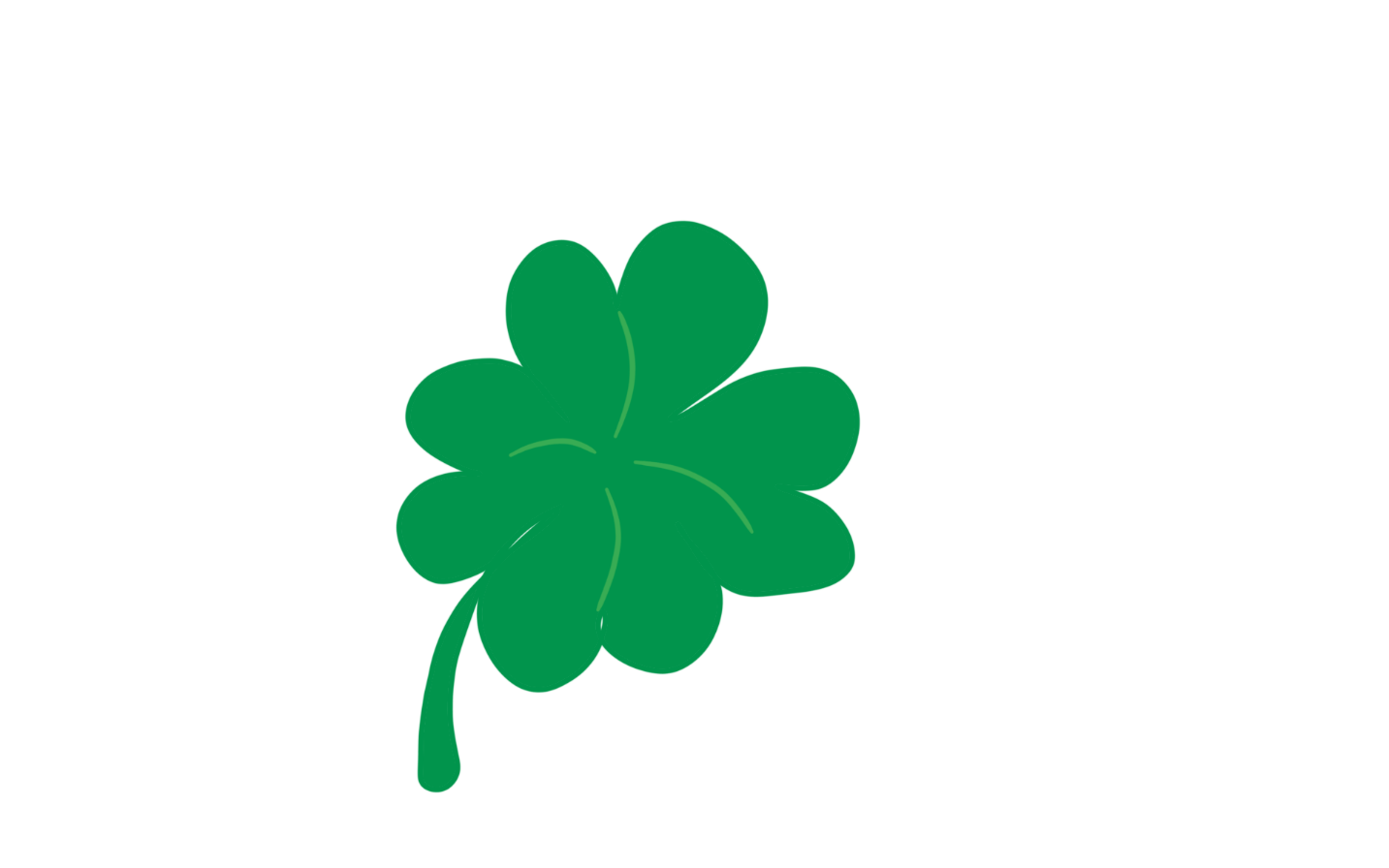 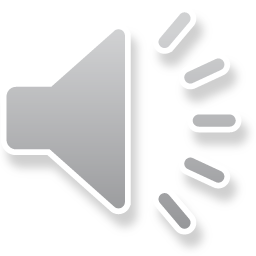 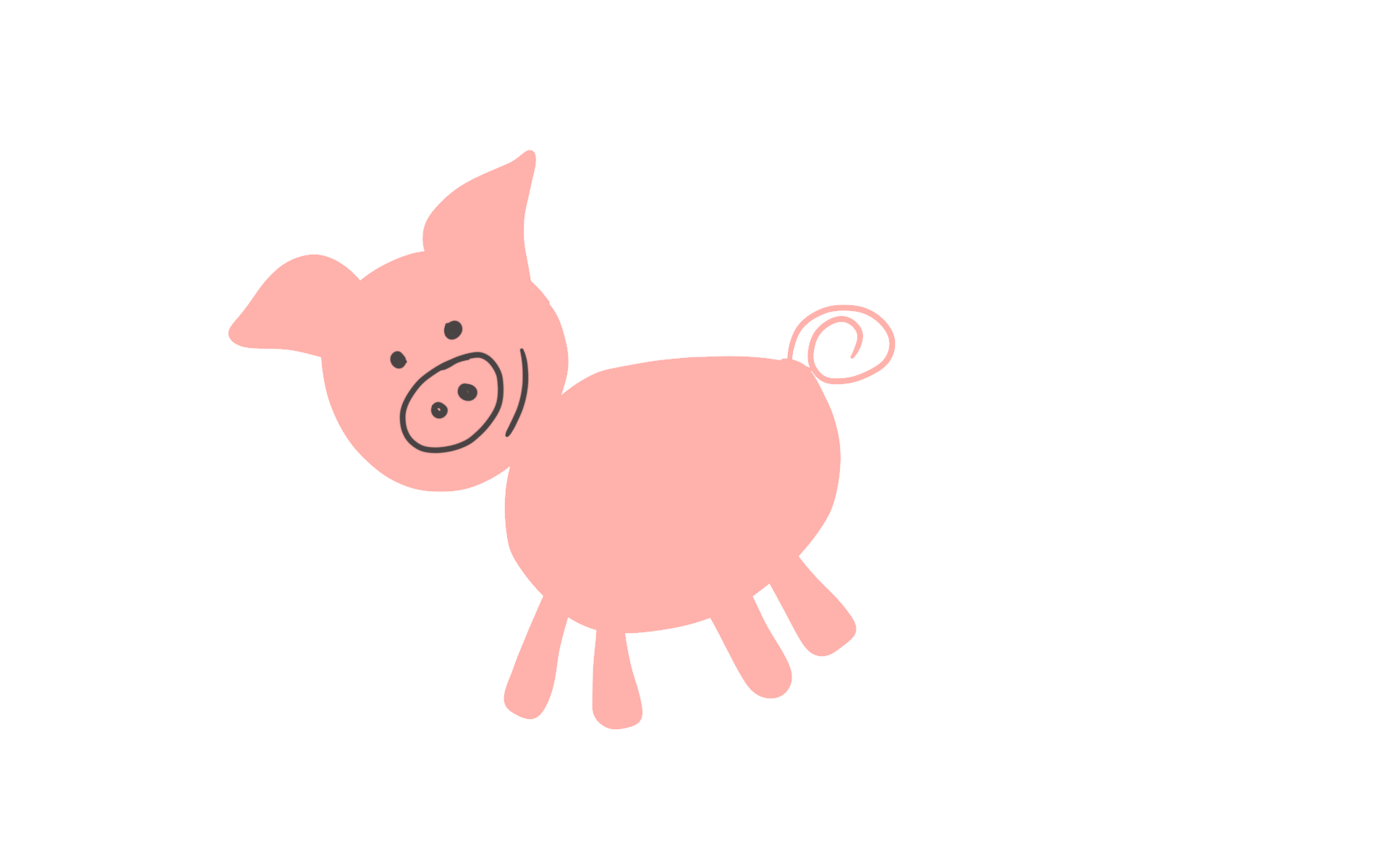 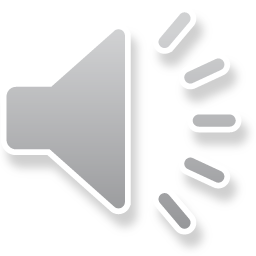 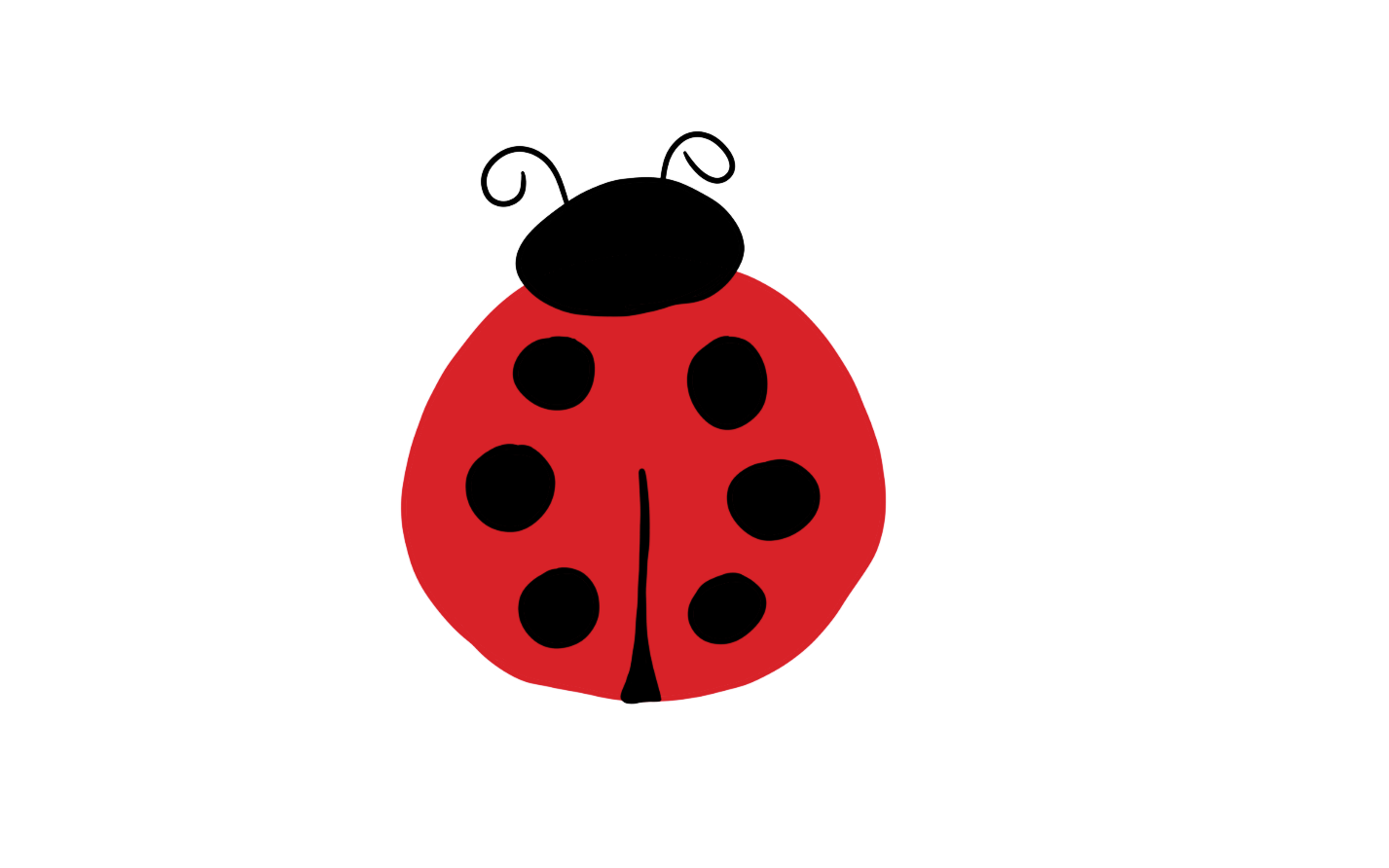 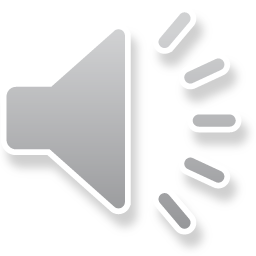 10
© GET Across Borders
Sources
https://www.focus.de/wissen/mensch/silvesterbraeuche-so-feiert-deutschland_id_6583812.html
https://pixabay.com/de/vectors/feuerwerk-silvester-jahreswechsel-1993221/
https://pixabay.com/de/photos/linsensuppe-speise-nahrung-essen-2325144/
https://pixabay.com/de/photos/raclette-lebensmittel-schinken-k%C3%A4se-1293573/
https://pixabay.com/de/photos/fisch-dorade-kartoffeln-k%C3%BCche-3483465/
https://pixabay.com/de/vectors/brett-spiel-ludo-freizeit-gl%C3%BCck-48117/
11
© GET Across Borders
Sources
https://pixabay.com/de/illustrations/mann-frauen-paar-freude-tanzen-2956377/
https://pixabay.com/de/illustrations/fernseher-schauen-glotzen-fernsehen-1015427/
https://pixabay.com/de/illustrations/wunderkerzen-feuer-spr%C3%BChen-festlich-1134199/
https://pixabay.com/de/vectors/rakete-silvester-pyrotechnik-1115779/
12
© GET Across Borders
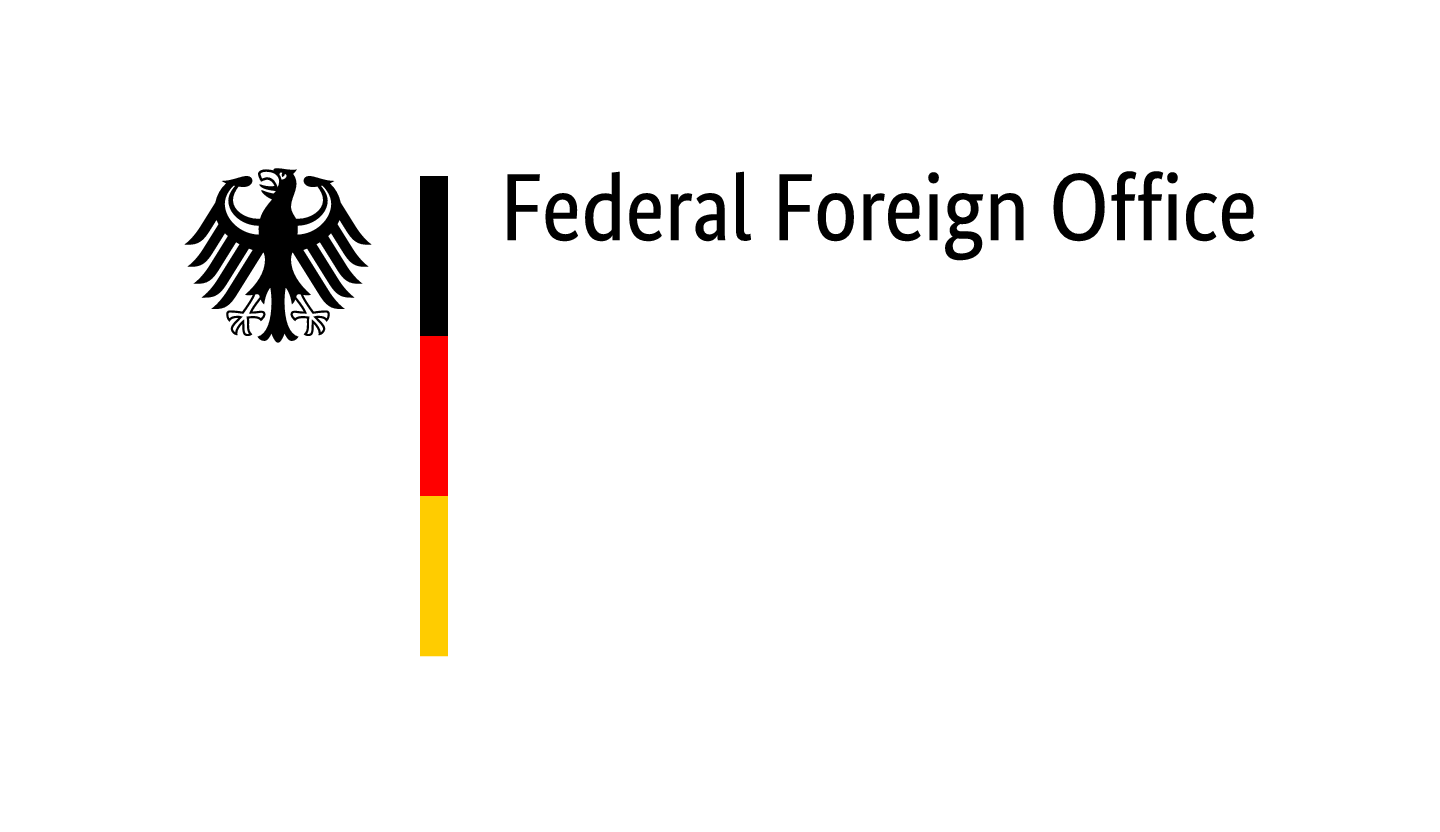 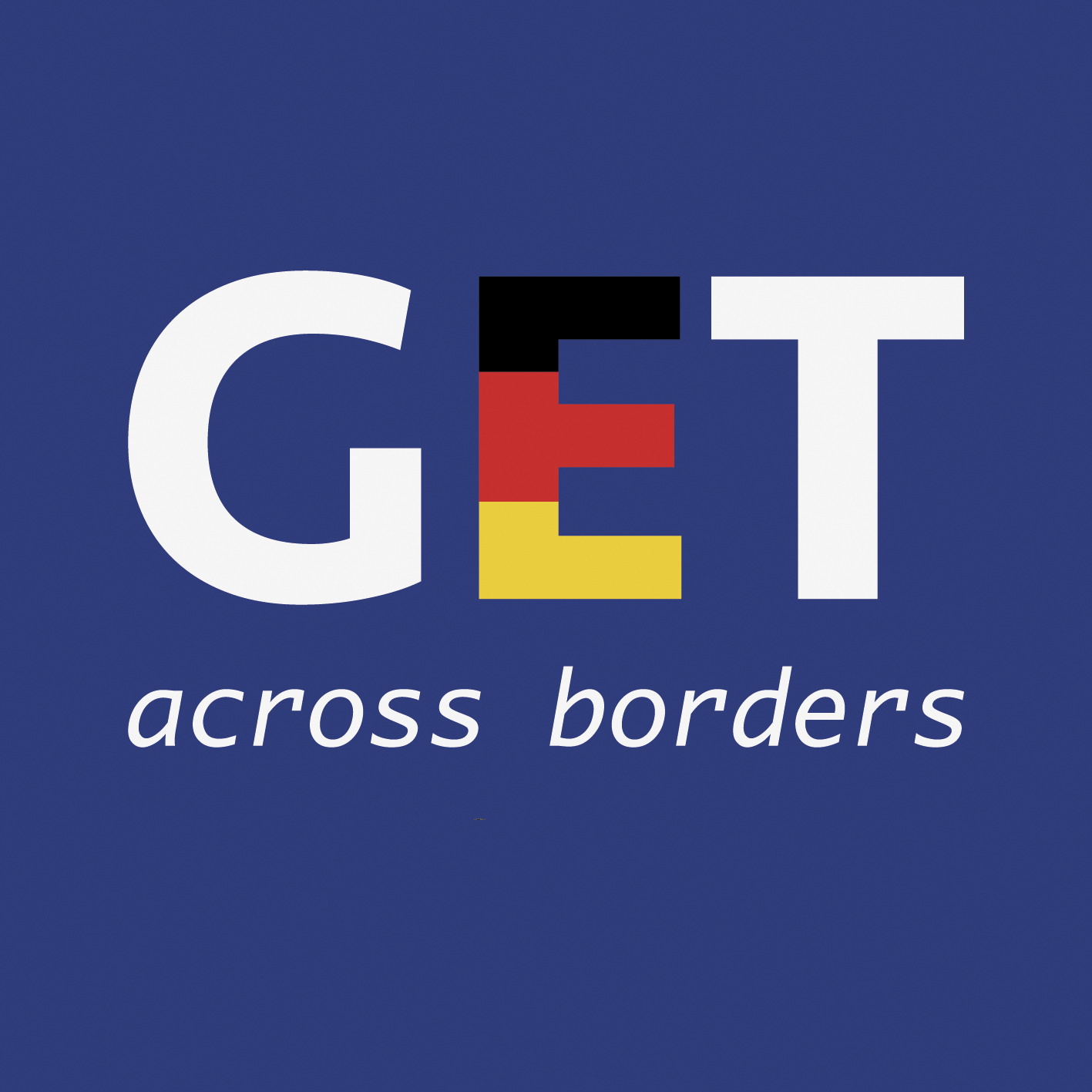 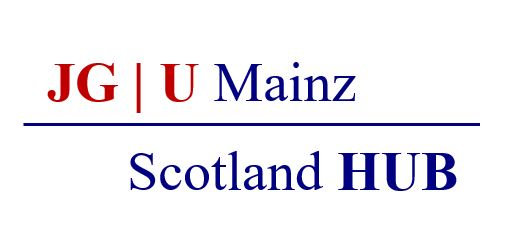 Thank you for learning German with us! 
DISCLAIMER: Please note that any resources uploaded to this website are purely for educational purposes only. If any of the items, photos or texts uploaded are in infringement of copyright then please do not hesitate to contact us and we will have them removed. 

© 2020 – GET Across Borders and  © Leap4Joy